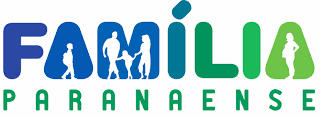 ESTUDO SOBRE O ÍNDICE DE VULNERABILIDADE SOCIAL DAS FAMÍLIAS INCLUÍDAS NO PROGRAMA FAMÍLIA PARANAENSE – MARÇO/2018
Informações de 12/2017
UTPFP – Unidade Técnica do Programa Família Paranaense
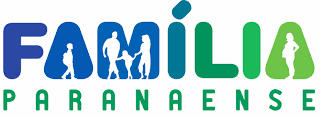 Objetivo do estudo
Avaliar a situação da vulnerabilidade social das famílias que ingressaram no Programa
Critérios utilizados
Serão avaliados registros de famílias que:

 Possuem informação de data de entrada no Programa

 Possuem atualização cadastral após entrada no Programa
 Período de análise - inicial: data de entrada da família no programa
    - final: dez/2017
Fontes de dados
Serão utilizadas as seguintes bases de dados:

 Base de dados do Cadastro Único

 Base de dados do Sistema Família Paranaense

 Base de dados do IVFPR – Índice de Vulnerabilidade de Famílias do Paraná
Informações de 12/2017
UTPFP – Unidade Técnica do Programa Família Paranaense
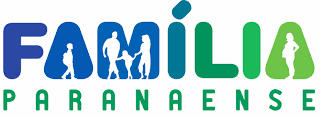 O que será avaliado
Para as famílias será realizado um comparativo entre o IVFPR no momento de sua entrada
no Programa com o IVFPR de sua saída ou atual.

Serão identificadas as seguintes situações:

 Melhoria da Vulnerabilidade: Houve redução no IVFPR

 Sem mudança de Vulnerabilidade: Não houve mudança no IVFPR

 Piora da Vulnerabilidade: Houve aumento no IVFPR
Informações de 12/2017
UTPFP – Unidade Técnica do Programa Família Paranaense
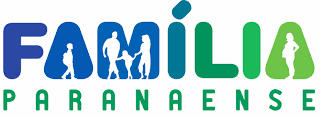 Avaliação dos registros das famílias
Inicialmente foi necessário realizar avaliação de todos os registros constantes na base
do sistema Família Paranaense e identificar quais estavam de acordo com os critérios.

Os resultados obtidos foram:
Informações de 12/2017
UTPFP – Unidade Técnica do Programa Família Paranaense
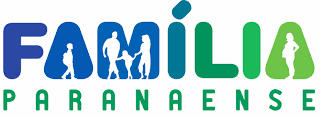 MELHORARAM IVFPR
Total de famílias: 17.788
% de famílias: 71,13%
Resultado avaliação IVFPR
PIORARAM IVFPR
Total de famílias: 4.086
% de famílias: 16,34%
MANTIVERAM IVFPR
Total de famílias: 3.138
% de famílias: 12,53%
Informações de 12/2017
UTPFP – Unidade Técnica do Programa Família Paranaense
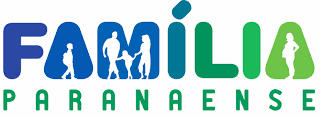 Análise por dimensão das famílias que melhoraram o IVFPR
O IVFPR é composto de quatro dimensões.

 A dimensão que apresentou maior redução foi a Condição de escolaridade.
Notas: 

1) Total de famílias onde a dimensão apresentou redução de seu índice

2) % de famílias em relação ao total que melhoraram o IVFPR

Obs.: Uma mesma família pode ser contabilizada para dimensões diferentes.
Por este motivo não foi colocado o total de famílias
Informações de 12/2017
UTPFP – Unidade Técnica do Programa Família Paranaense
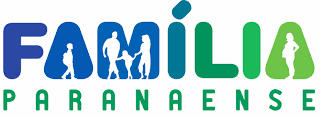 Análise por  componentes
Condição de escolaridade
Esta dimensão é composta por três componentes.

 O componente que apresentou maior variação é Crianças e adolescentes fora da escola
Analisando as 10.309 famílias que tiveram redução no índice desta dimensão temos:
Informações de 12/2017
UTPFP – Unidade Técnica do Programa Família Paranaense
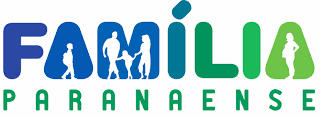 Análise por  componentes
Condição de escolaridade
Componente: Defasagem escolar
Analisando as 10.309 famílias que tiveram redução no índice desta dimensão temos:
UTPFP – Unidade Técnica do Programa Família Paranaense
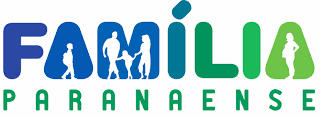 Análise por  componentes
Condição de escolaridade
Componente: Jovens e adultos que não completaram o Ensino Médio
Analisando as 10.309 famílias que tiveram redução no índice desta dimensão temos:
Informações de 12/2017
UTPFP – Unidade Técnica do Programa Família Paranaense
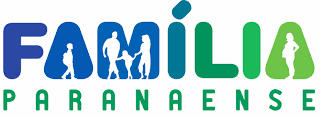 Análise por  componentes
Adequação do domicílio
Esta dimensão é composta por cinco componentes.

 O componente que apresentou maior variação é Densidade por dormitório
Analisando as 7.734 famílias que tiveram redução no índice desta dimensão temos:
Informações de 12/2017
UTPFP – Unidade Técnica do Programa Família Paranaense
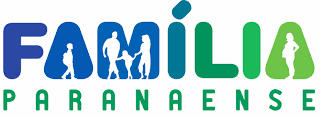 Análise por  componentes
Adequação do domicílio
Componente: Material de construção do domicílio
Analisando as 7.734 famílias que tiveram redução no índice desta dimensão temos:
Informações de 12/2017
UTPFP – Unidade Técnica do Programa Família Paranaense
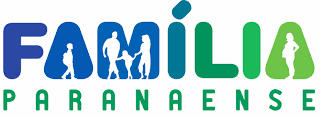 Análise por  componentes
Adequação do domicílio
Componente: Água encanada
Analisando as 7.734 famílias que tiveram redução no índice desta dimensão temos:
Informações de 12/2017
UTPFP – Unidade Técnica do Programa Família Paranaense
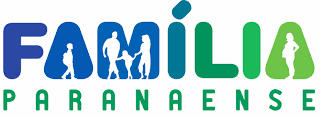 Análise por  componentes
Adequação do domicílio
Componente: Esgotamento sanitário
Analisando as 7.734 famílias que tiveram redução no índice desta dimensão temos:
Informações de 12/2017
UTPFP – Unidade Técnica do Programa Família Paranaense
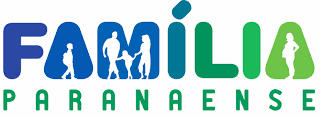 Análise por  componentes
Acesso ao trabalho e renda da família
Esta dimensão é composta por  dois componentes.

 O componente que apresentou maior variação é Renda Per Capta Familiar
Analisando as 6.866 famílias que tiveram redução no índice desta dimensão temos:
Informações de 12/2017
UTPFP – Unidade Técnica do Programa Família Paranaense
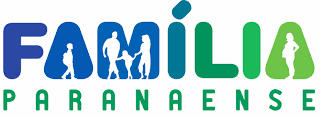 Análise por  componentes
Perfil e composição familiar
or  nove componentes.

 Componente com maior variação é Razão entre crianças/adolescentes e adultos
Notas: (1) Total de famílias: 5.328      (2) % sobre  total de famílias com redução do índice da dimensão
Informações de 12/2017
UTPFP – Unidade Técnica do Programa Família Paranaense
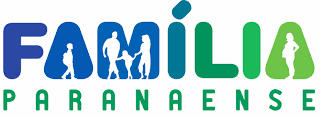 Famílias que melhoraram IVFPR por ER
Informações de 12/2017
UTPFP – Unidade Técnica do Programa Família Paranaense
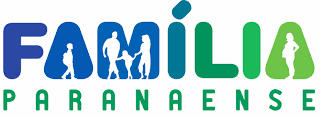 Famílias que melhoraram IVFPR por ER
ER APUCARANA
Nota: (1) Calculado sobre o total de famílias do município
Informações de 12/2017
UTPFP – Unidade Técnica do Programa Família Paranaense
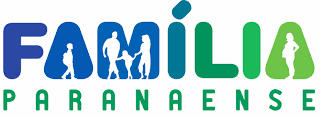 Famílias que melhoraram IVFPR por ER
ER CAMPO MOURÃO
Nota: (1) Calculado sobre o total de famílias do município
Informações de 12/2017
UTPFP – Unidade Técnica do Programa Família Paranaense
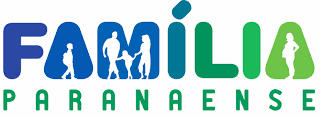 Famílias que melhoraram IVFPR por ER
ER CASCAVEL
Nota: (1) Calculado sobre o total de famílias do município
Informações de 12/2017
UTPFP – Unidade Técnica do Programa Família Paranaense
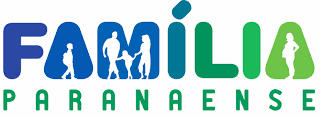 Famílias que melhoraram IVFPR por ER
ER CIANORTE
Nota: (1) Calculado sobre o total de famílias do município
Informações de 12/2017
UTPFP – Unidade Técnica do Programa Família Paranaense
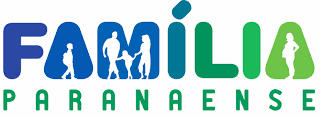 Famílias que melhoraram IVFPR por ER
ER CORNÉLIO PROCÓPIO
Nota: (1) Calculado sobre o total de famílias do município
Informações de 12/2017
UTPFP – Unidade Técnica do Programa Família Paranaense
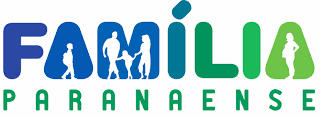 Famílias que melhoraram IVFPR por ER
ER CURITIBA
Nota: (1) Calculado sobre o total de famílias do município
Informações de 12/2017
UTPFP – Unidade Técnica do Programa Família Paranaense
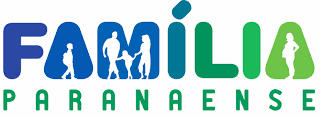 Famílias que melhoraram IVFPR por ER
ER FOZ DO IGUAÇU
Nota: (1) Calculado sobre o total de famílias do município
Informações de 12/2017
UTPFP – Unidade Técnica do Programa Família Paranaense
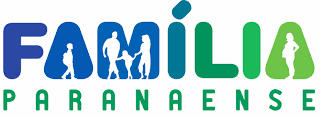 Famílias que melhoraram IVFPR por ER
ER FRANCISCO BELTRÃO
Nota: (1) Calculado sobre o total de famílias do município
Informações de 12/2017
UTPFP – Unidade Técnica do Programa Família Paranaense
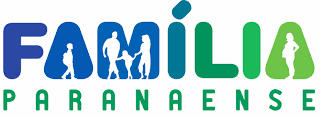 Famílias que melhoraram IVFPR por ER
ER GUARAPUAVA
Nota: (1) Calculado sobre o total de famílias do município
Informações de 12/2017
UTPFP – Unidade Técnica do Programa Família Paranaense
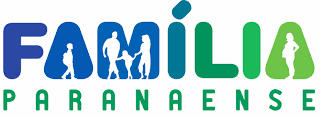 Famílias que melhoraram IVFPR por ER
ER IRATI
Nota: (1) Calculado sobre o total de famílias do município
Informações de 12/2017
UTPFP – Unidade Técnica do Programa Família Paranaense
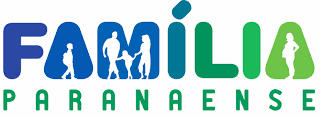 Famílias que melhoraram IVFPR por ER
ER IVAIPORÃ
Nota: (1) Calculado sobre o total de famílias do município
Informações de 12/2017
UTPFP – Unidade Técnica do Programa Família Paranaense
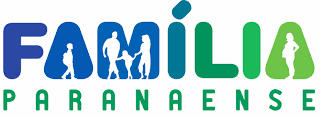 Famílias que melhoraram IVFPR por ER
ER JACAREZINHO
Nota: (1) Calculado sobre o total de famílias do município
Informações de 12/2017
UTPFP – Unidade Técnica do Programa Família Paranaense
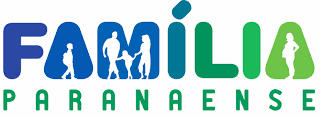 Famílias que melhoraram IVFPR por ER
ER LARANJEIRAS DO SUL
Nota: (1) Calculado sobre o total de famílias do município
Informações de 12/2017
UTPFP – Unidade Técnica do Programa Família Paranaense
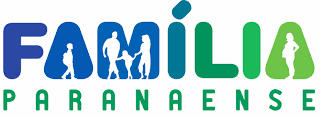 Famílias que melhoraram IVFPR por ER
ER LONDRINA
Nota: (1) Calculado sobre o total de famílias do município
UTPFP – Unidade Técnica do Programa Família Paranaense
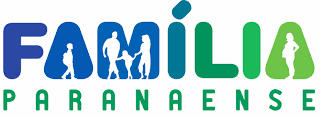 Famílias que melhoraram IVFPR por ER
ER MARINGÁ
Nota: (1) Calculado sobre o total de famílias do município
Informações de 12/2017
UTPFP – Unidade Técnica do Programa Família Paranaense
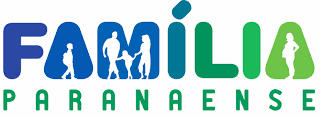 Famílias que melhoraram IVFPR por ER
ER PARANAGUÁ
Nota: (1) Calculado sobre o total de famílias do município
Informações de 12/2017
UTPFP – Unidade Técnica do Programa Família Paranaense
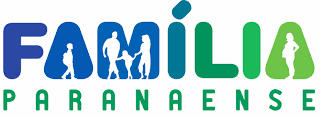 Famílias que melhoraram IVFPR por ER
ER PARANAVAÍ
Nota: (1) Calculado sobre o total de famílias do município
Informações de 12/2017
UTPFP – Unidade Técnica do Programa Família Paranaense
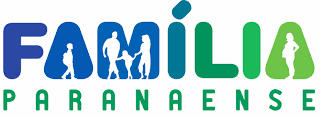 Famílias que melhoraram IVFPR por ER
ER PATO BRANCO
Nota: (1) Calculado sobre o total de famílias do município
Informações de 12/2017
UTPFP – Unidade Técnica do Programa Família Paranaense
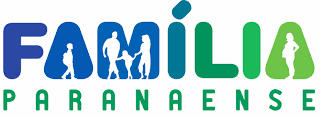 Famílias que melhoraram IVFPR por ER
ER PONTA GROSSA
Nota: (1) Calculado sobre o total de famílias do município
Informações de 12/2017
UTPFP – Unidade Técnica do Programa Família Paranaense
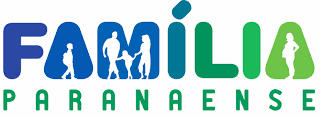 Famílias que melhoraram IVFPR por ER
ER TOLEDO
Nota: (1) Calculado sobre o total de famílias do município
UTPFP – Unidade Técnica do Programa Família Paranaense
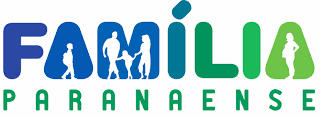 Famílias que melhoraram IVFPR por ER
ER UMUARAMA
Nota: (1) Calculado sobre o total de famílias do município
UTPFP – Unidade Técnica do Programa Família Paranaense
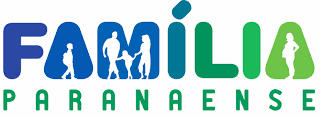 Famílias que melhoraram IVFPR por ER
ER UNIÃO DA VITÓRIA
Nota: (1) Calculado sobre o total de famílias do município
Informações de 12/2017
UTPFP – Unidade Técnica do Programa Família Paranaense